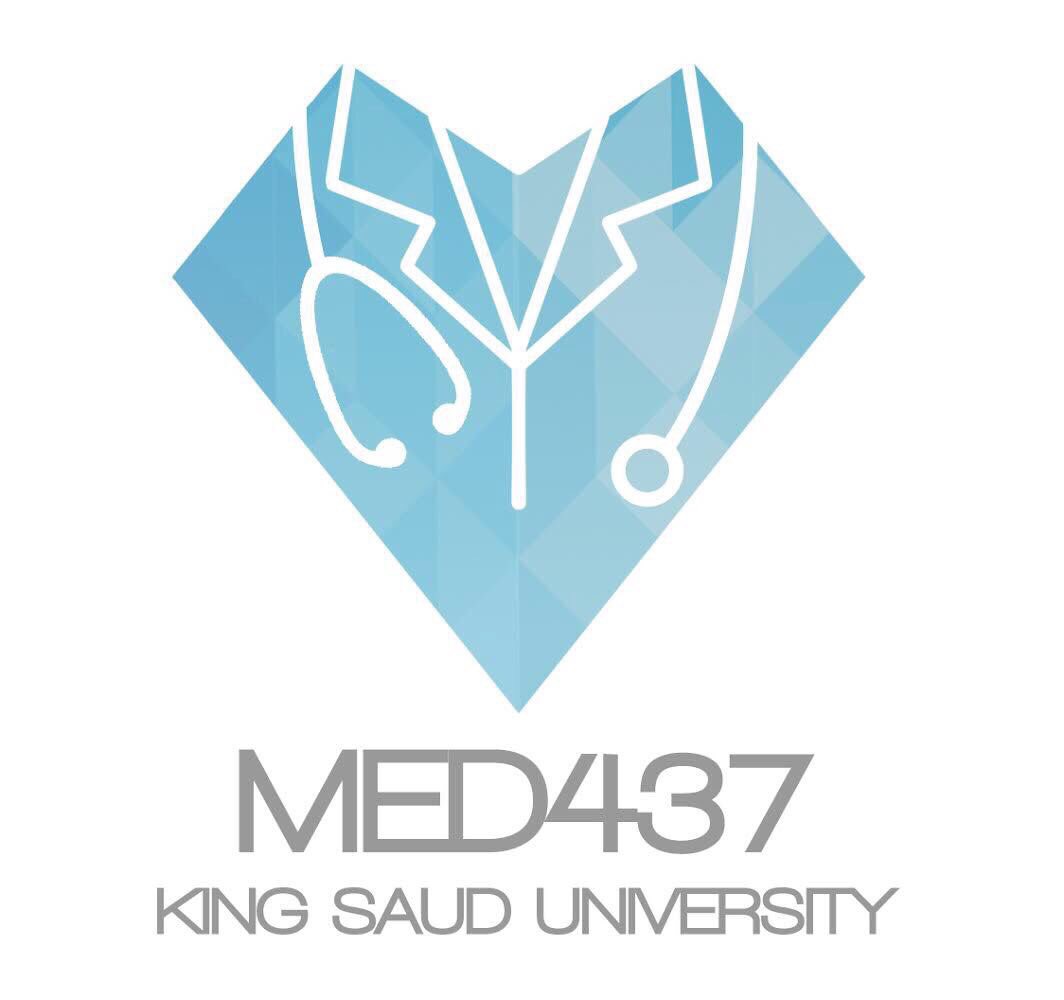 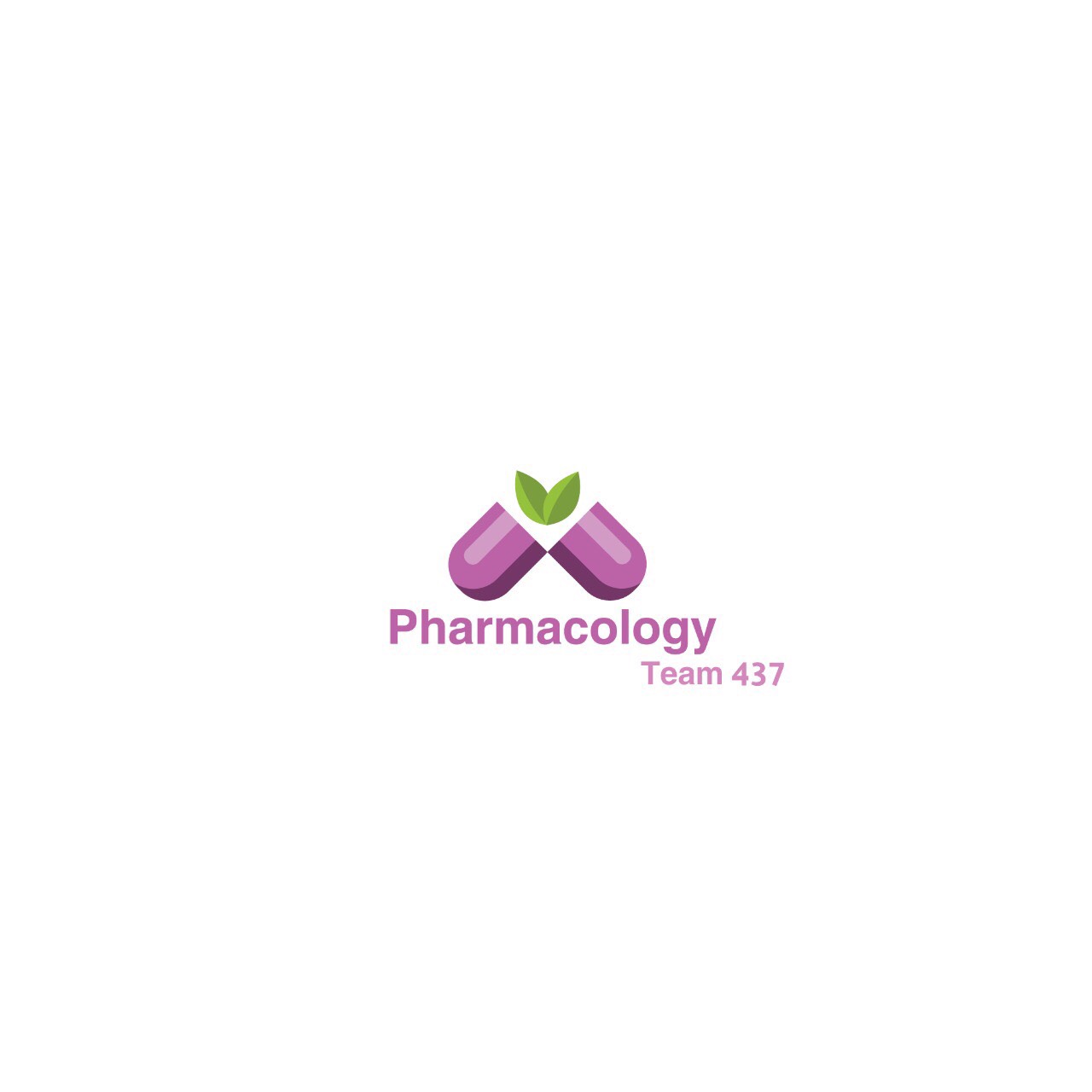 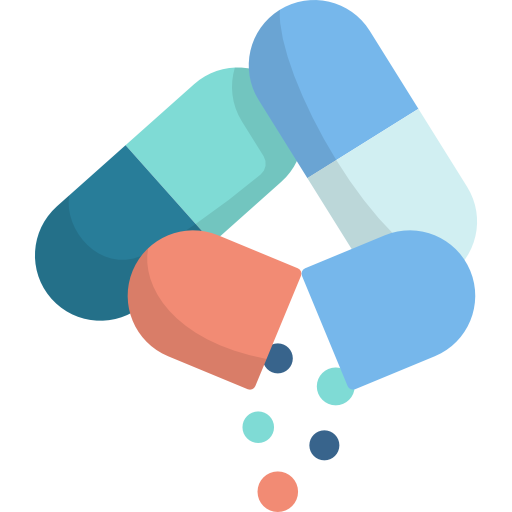 Hypothyroidism
Learning Objectives:1- Describe different classes of drugs used in hypothyroidism and their mechanism of action.2-Understand their pharmacological effects clinical uses and adverse effects3- Recognize treatment of special cases of hypothyroidism such as myxedema coma
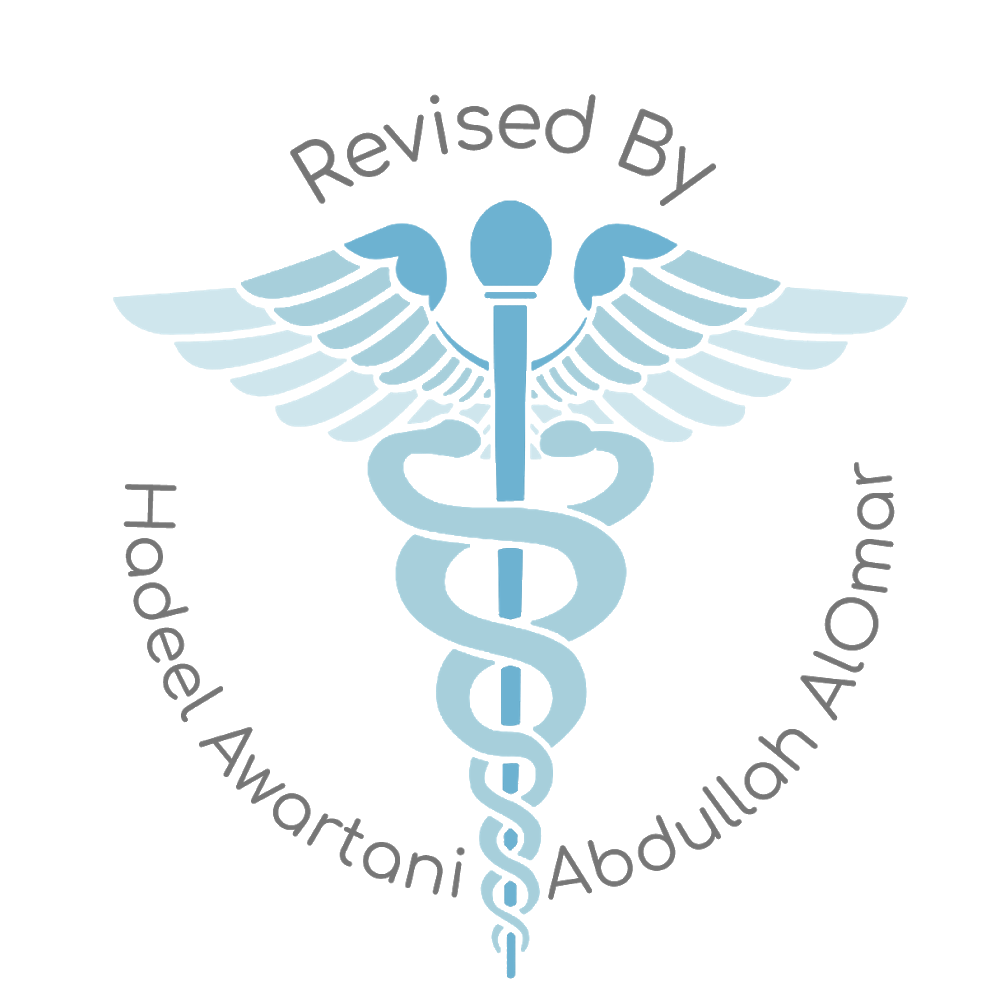 Color index:    Important     Note        Extra
Editing File
Mind Map
Treatment of Hypothyroidism
Levothyroxine(T4)
Liothyronine
(T3)
Liotrix
(T3 + T4)

Mnemonic:
Trix (mix)
Dr. Yieldz Note: it’s important to know the differences between the 3 drugs
Mind Map
Treatment of Hypothyroidism
Levothyroxine(T4)
Liotrix
(T3 + T4)
Liothyronine
(T3)
mnemonic: 
       LEVO (4 letters) → T4
Mnemonic:
Trix (mix)
Mnemonic: 
LIO( 3 letters) → T3
Hypothyroidism
Thyroid gland does not produce enough hormones
primary
secondary
Congenital:
In children leads to:
Delay in growth (Dwarfism)
Delay in intellectual development (cretinism)
People who are most at risk include those over age50 & mainly in females 
Prevalence is 14/1000 females and 1/1000 males
Diagnosed by low plasma levels of T3 & T4 and TSH
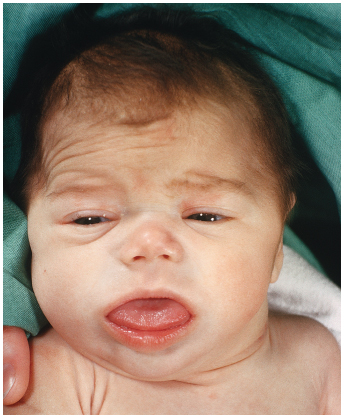 Pictured: Cretinism
Impairment of higher cortical centers
Opposite to hyperthyroidism
Precaution:
 In old patients and in patients with cardiac problems because it causes tachycardia , treatment is started with reduced dosage.
Hypothyroidism and pregnancy
Myxedema coma
Life –threatening hypothyroidism
The treatment of choice is loading dose of levothyroxine intravenously 300-400μg initially followed by 50μg daily maintenance dose
I.V. liothyronine T3 for rapid response but it may provoke cardiotoxicity
I.V. hydrocortisone may be used in case of adrenal and pituitary insufficiency.When there is a disturbance in the regulatory axis
In pregnant hypothyroid patient 20-30 % increase in thyroxine is required because of 
elevated maternal thyroxine binding globulin (TBG) induced by estrogen
early development of fetal brain which depends on maternal thyroxine
MCQs
1-What is the drug of choice in cases of severe hypothyroidism “ myxedema coma”?
I.V Liothyronine 
Oral Levothyroxine
I.V hydrocortisone 
I.V Levothyroxine

2- which of the following drugs has a rapid onset of action but could provoke cardiotoxicity? 
Liotrix
Levothyroxine 
Liothyronine
Hydrocortisone. 

3- which of the following is a limitation of Liotrix? 
High cost.
Cardiotoxicity 
Multiple daily doses 
Hypersensitivity reactions 

4- which of the following is a common side effect of levothyroxine overdose?
Dry skin
Constipation 
Decreased sense of taste and smell
Weight loss 

5- all of the following statements are TRUE about levothyroxine except:
Administered once daily. 
Best absorbed on empty stomach. 
Has a short half life. 
Restores normal thyroid function within 2-3 weeks

SAQ


Q) What is myxedema coma? And how is it managed?

 Myxedema coma is a condition of life threatening hypothyroidism , it is managed by: 
1- loading dose of levothyroxine intravenously 
2- I.V liothyronine for rapid response. 
3- I.V hydrocortisone in case of adrenal and pituitary insufficiency.
MCQ answers:
1)D
2)C
3)A
4)D
5)C
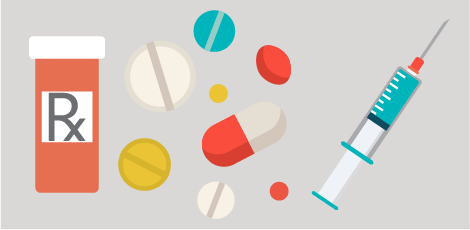 Team Leaders:
Majed Aljohani
Layan AlMana
Thank you to those who worked on this lecture:
Sarah AlKathiri
Rawan AlTamimi
Hind AlOraier
Rahaf AlThnayan 
Shahad AlTayash 
AlJohara AlShunaifi 
Ghada AlHaidari
Munira AlHadlg
Sultan Alnasser
References:
Doctors’ slides and notes
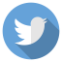 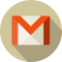 Pharm437@gmail.com
@Pharma4370